Юный спасатель
Переправа по бревну (сухой овраг).
Изготовление носилок.
Команда изготавливает носилки из судейских жердей, и заранее приготовленных штормовок (курток) или верёвок. Кладут судейский каремат, укладывают пострадавшего, фиксируют его в двух местах.
Узкий лаз.
Команда преодолевает вместе с пострадавшим узкий лаз. Фиксировать колёса запрещено. Штраф 3 балла.
Спуск спортивным способом (с самостраховкой).
Спуск пострадавшего осуществляется на сопровождающем. Два уса пострадавшего закреплены на грудном перекрестии сопровождающего.
Подъём спортивным способом (с самостраховкой).
Подъем участников осуществляется на жумаре по перилам, организованным судьями.
В случае возникновения необходимости освободить регулирующую руку (распутать веревку, ослабить схватывающий узел и т. д.), участник должен остановиться и взять обе ветви перильной веревки в одну руку (сдвоить веревку).
Страхующий и сопровождающий
Концы страхующей и сопровождающей веревок должны быть закреплены на опоре или на страхующем, стоящем на самостраховке.
Переноска пострадавшего
Команда преодолевает путь с пострадавшим.
Определение азимута.
На этапе команде выдается карта, на которой стрелкой указано направление, необходимо определить азимут на карте.
Переноска пострадавшего через чащу.
Команда преодолевает чащу с пострадавшим.
Подъем пострадавшего с воды.
Команда бросает спасательный конец Александрова в квадрат. Даётся 3 попытки. Непопадание в квадрат 3 б.
Преодоление заболоченного участка
Разведение костра.
Команда разжигает костёр и пережигает судейскую нить.
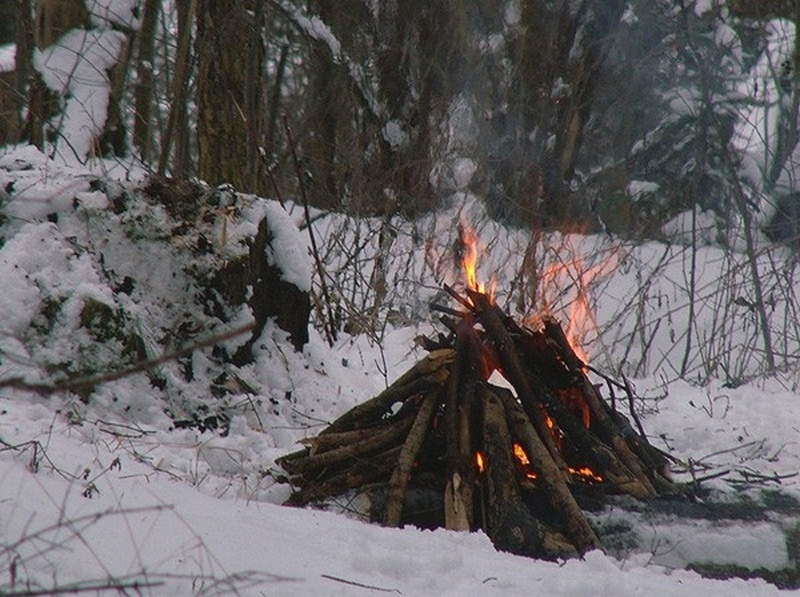